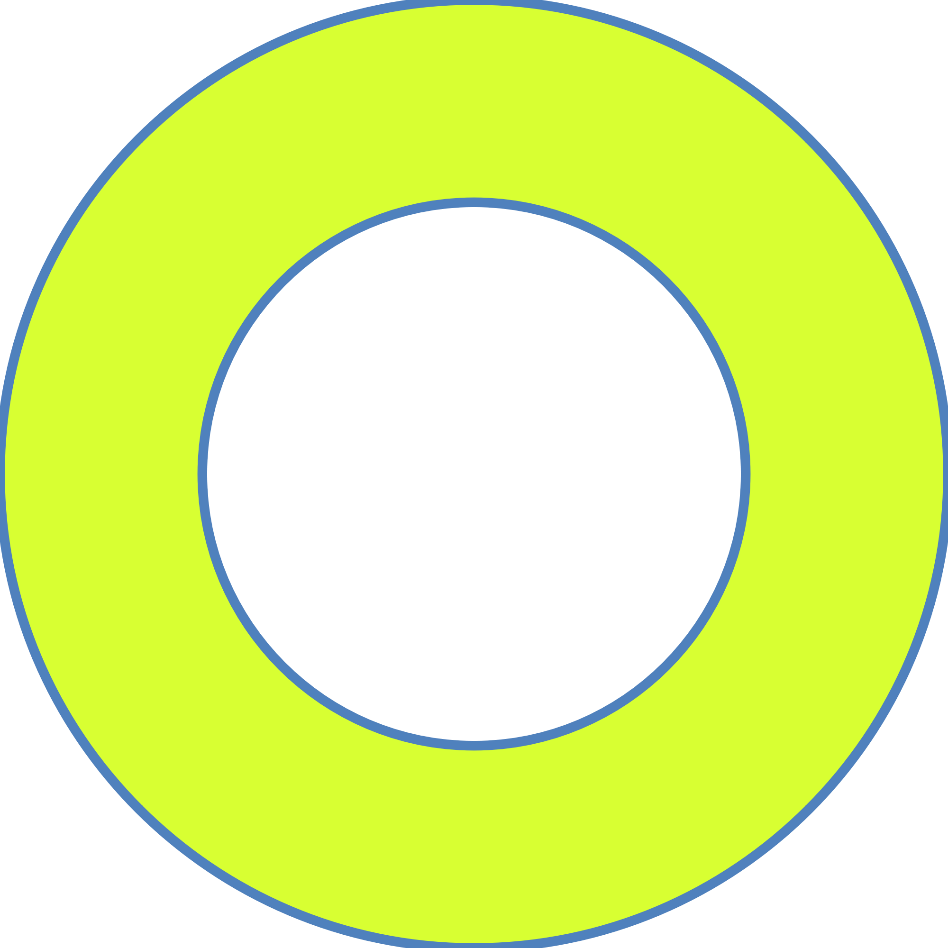 Интеграция технологии киберспорта в активный туризм: проект стратегии развития локальной туристической дестинации 
(на примере Бобруйского района)
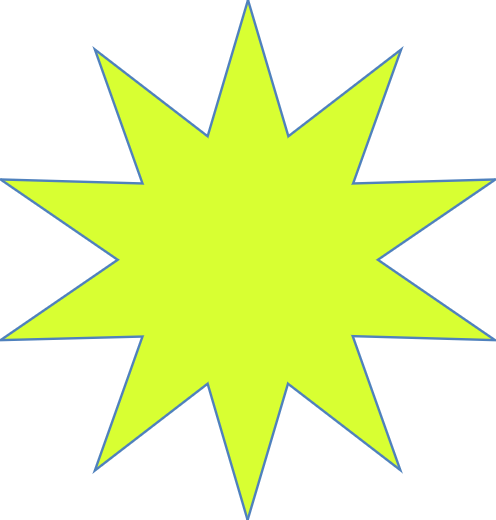 PUBG – 
новое направление в активном туризме.
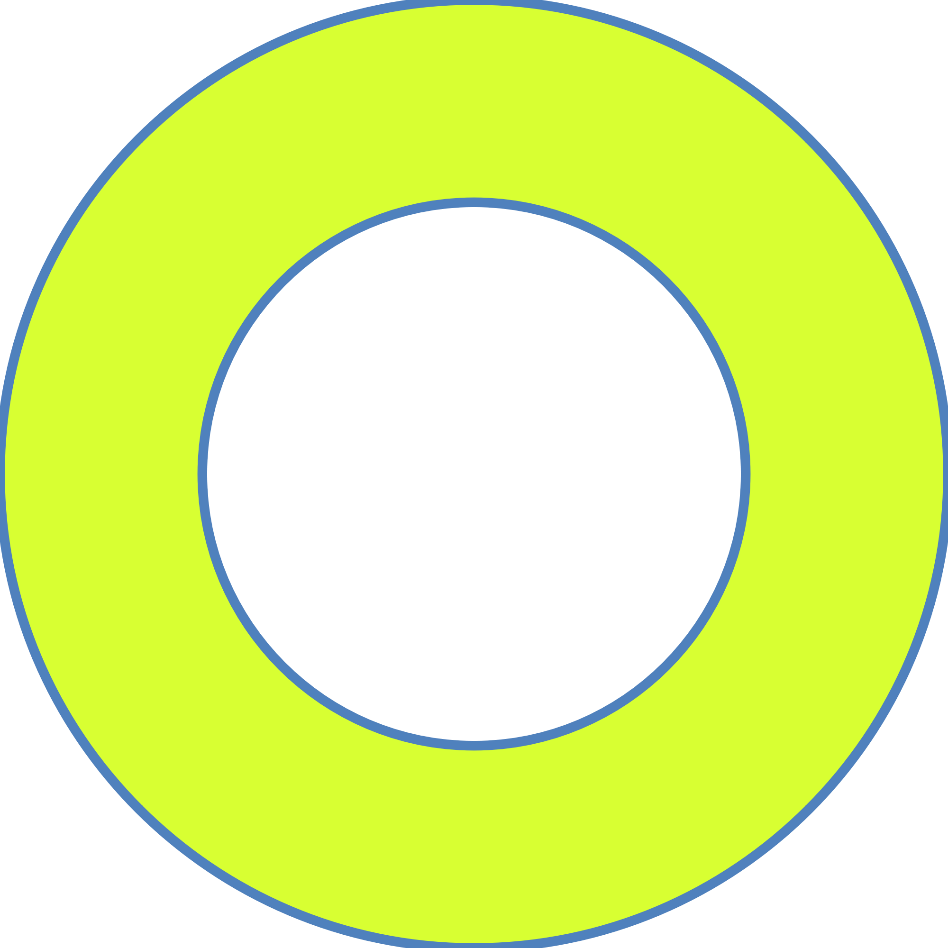 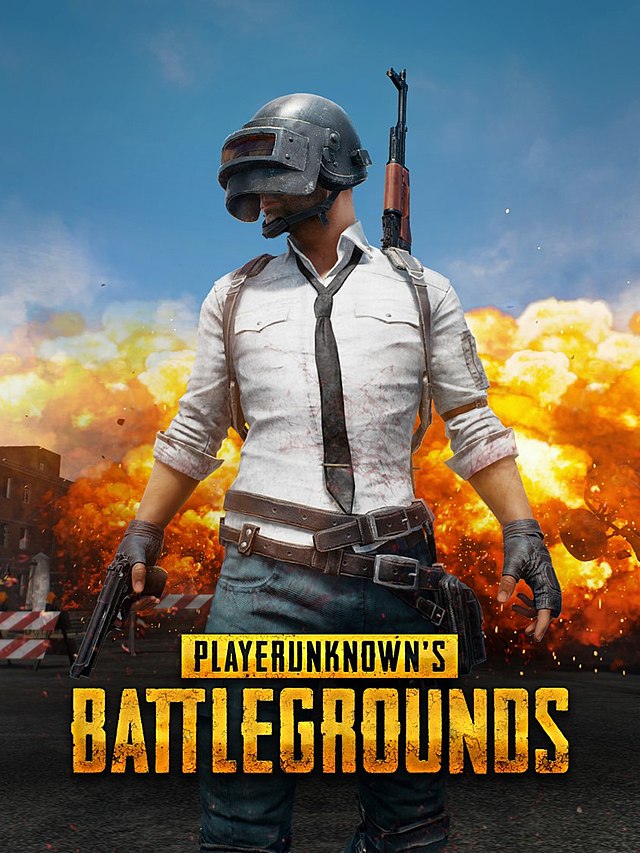 Бобруйскийй район
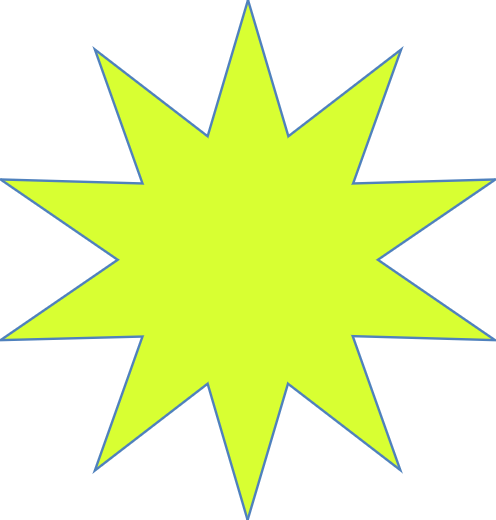 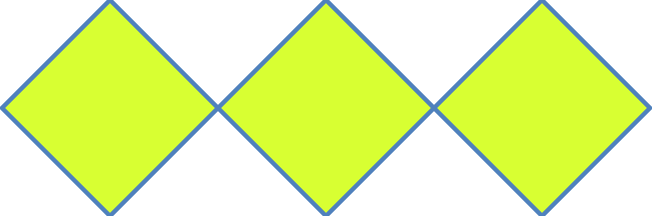 Бобруйский район
Наша идея развития туризма в Бобруйском районе
СОДЕРЖАНИЕ
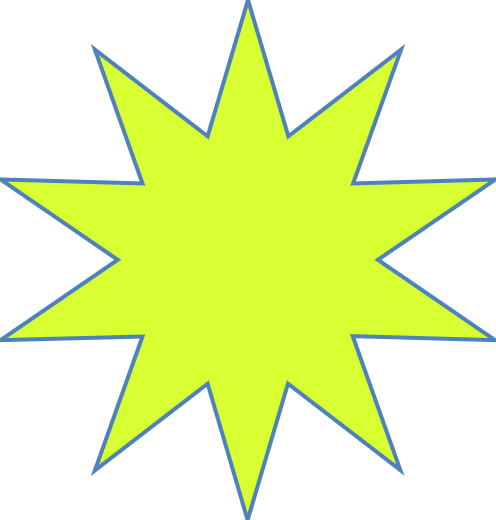 Концепция
Ч.01
Локация
Ч.02
Создание
Ч.03
Стратегические цели
Ч.04
Целевая аудитория


Продвижение
Ч.05
Ч.06
Об идее
Создание 1-ой в Беларуси площадки для игры в PUBG
КОНЦЕПЦИЯ
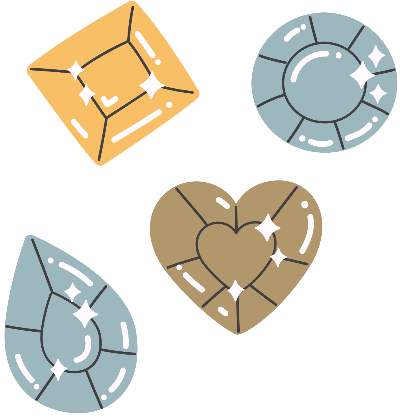 В непосредственной близости к заказнику «Дубовский каскад озёр» мы хотим соорудить площадку для игры в PUBG

Месторасположение: Немного южнее оз. Усох 

Площадь: 2 гектара 

Площадка подходит для проведения выездных  тимбилдингов
Бобруйский район
А также создание кластера в данном районе
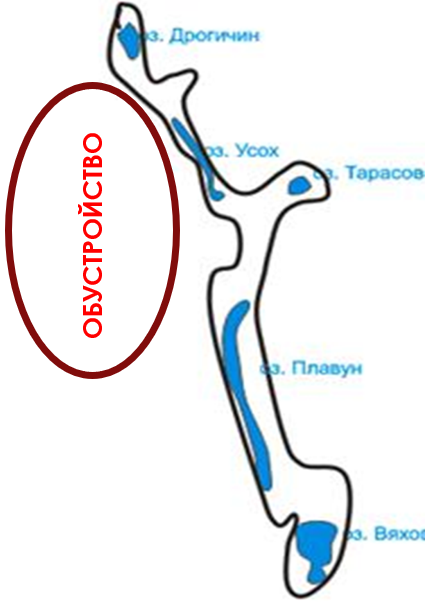 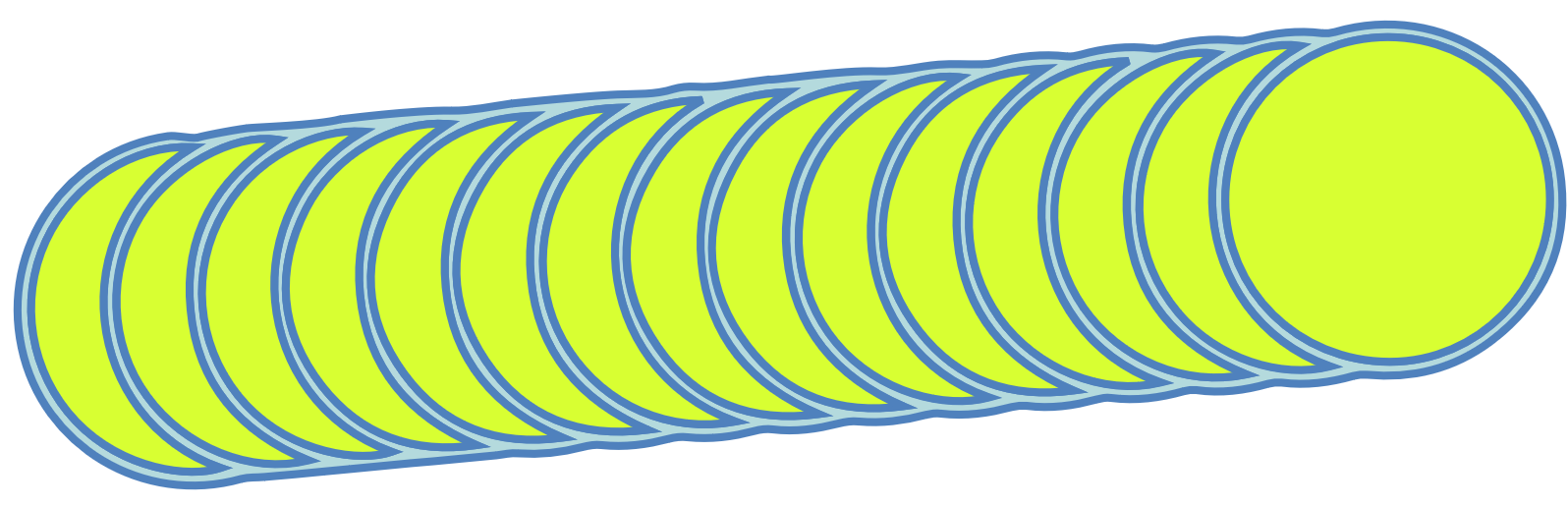 НАШЕ ВИДЕНИЕ
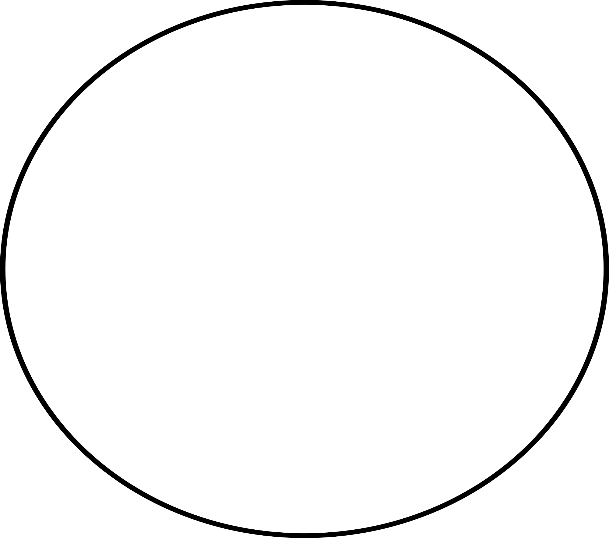 Выбор  локации
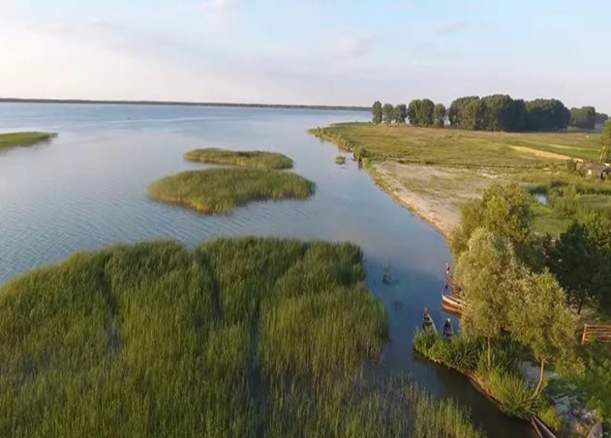 Дубовский каскад озер
Дубовский каскад озер – гидрологический заказник местного значения. На протяжении 14 км в направлении с севера на юг река Вирь соединяет между собой 5 озер.
Как мы выбирали
Преимущества локации
Бобруйский район
Наша 1  площадка  будет расположена   в непосредственной близости к заказнику

Наличие  разработанного плана  строительства агроусадьб на оз. Усох

Близость к Бобруйску

Близость к трассе М5 (Минск-Гомель)
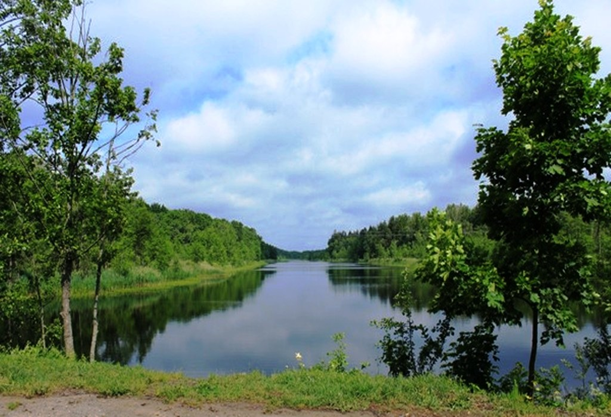 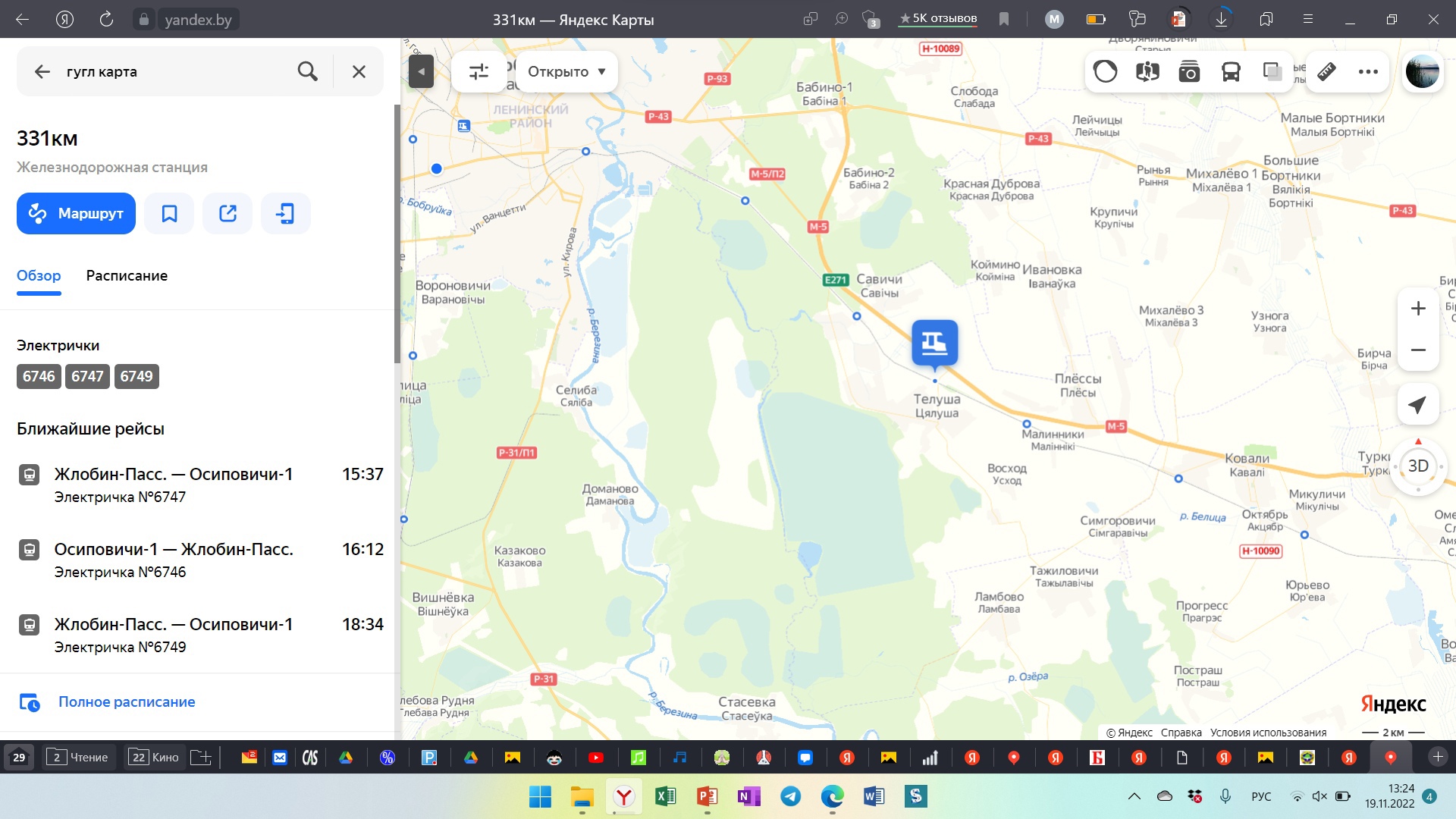 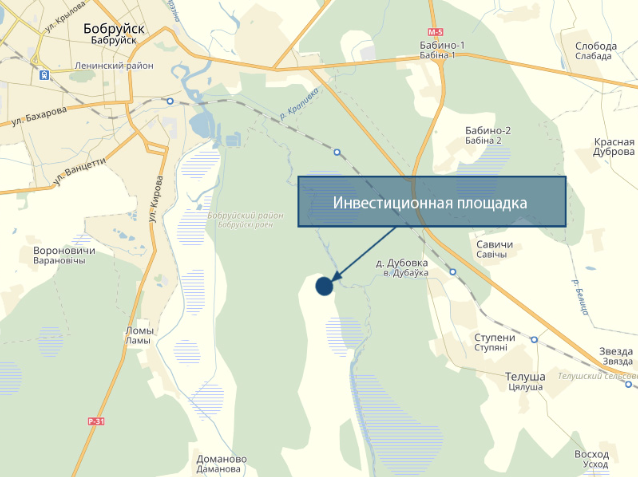 Агроусадьбы
Оз. Усох
Болото
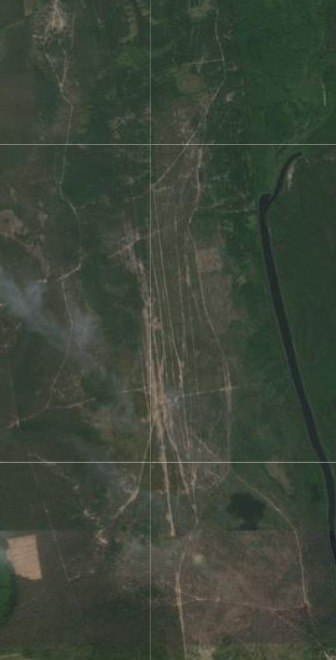 Пустырь
Наша инвестиционная площадка
Лесной массив
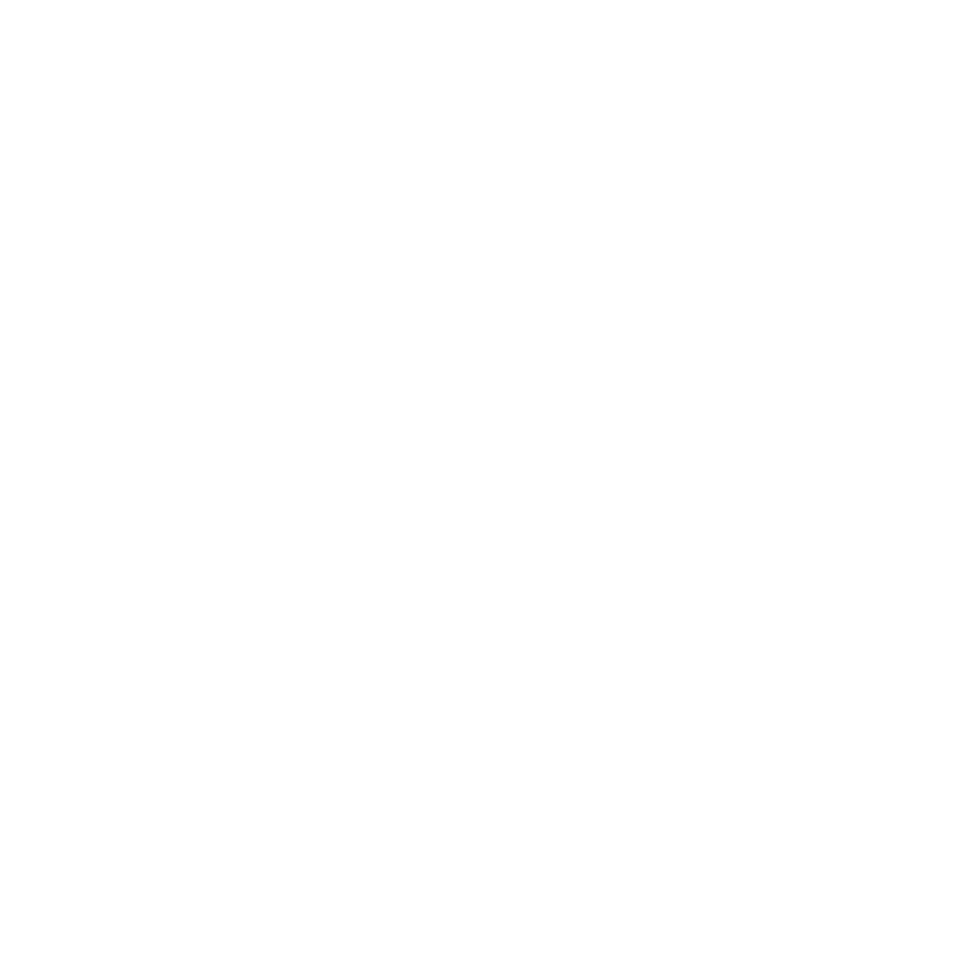 3 этап
2 этап
Создание
1 этап
Основные этапы
Обустройство местности (инфраструктура)
Обслуживание потоков туристов
Продвижение местности
Создание площадки, объектов питания, проката и т.д.
Бобруйский район
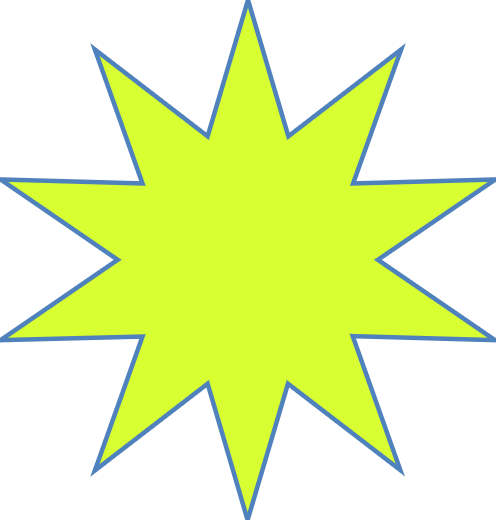 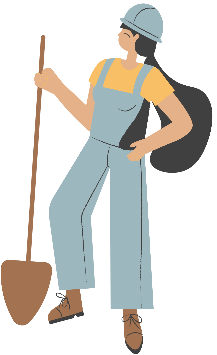 Обеспечение постоянного потока туристов  и их обслуживание
Пробные игры, реклама в социальных сетях и т.д.
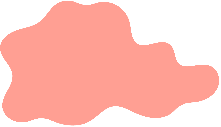 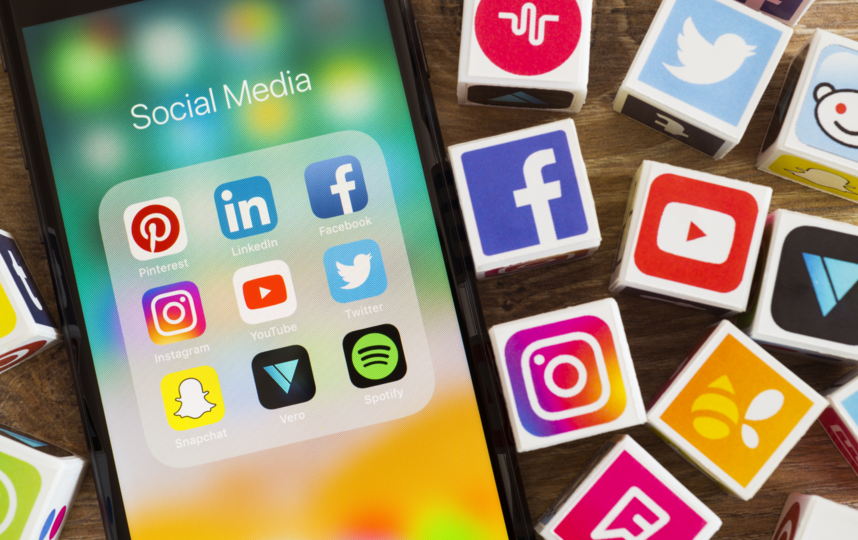 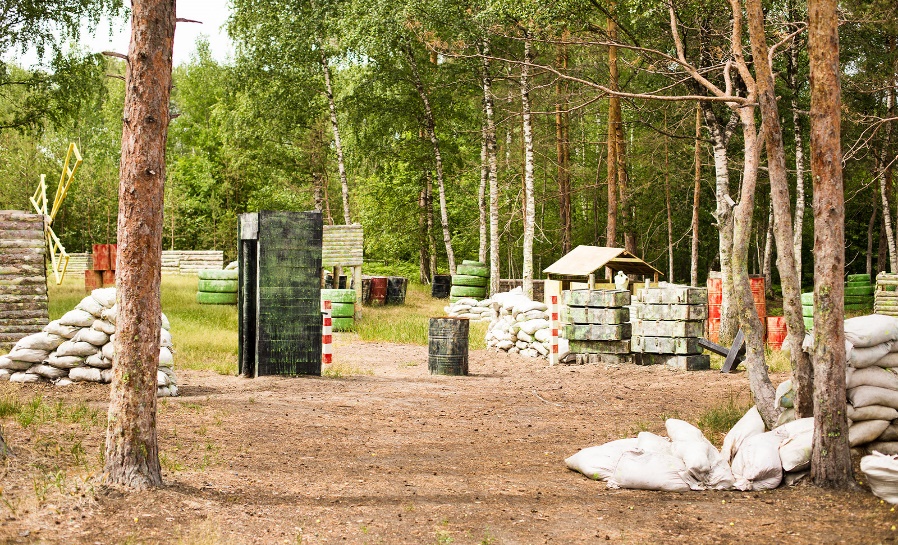 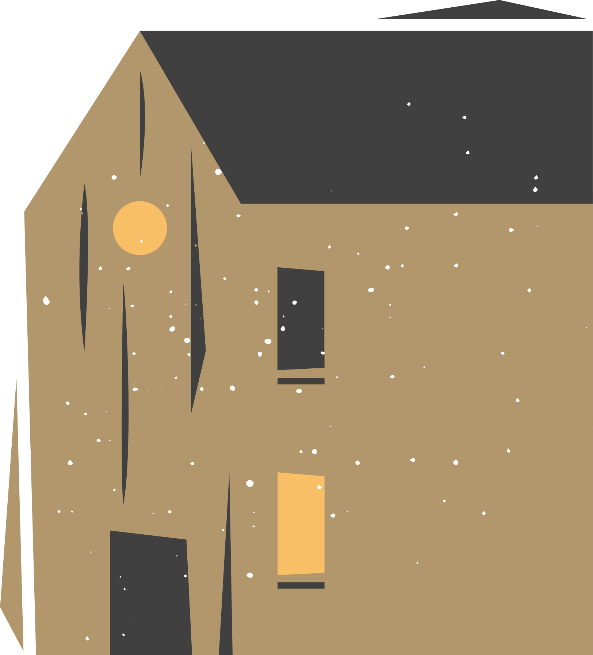 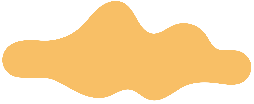 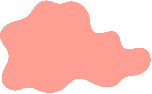 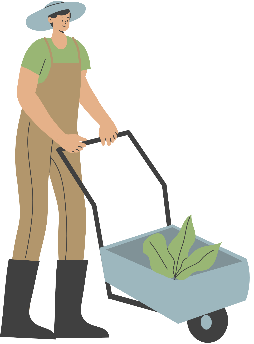 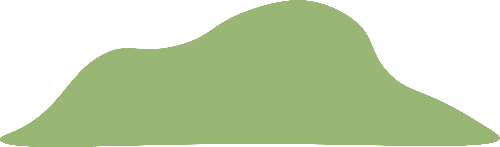 PUBG
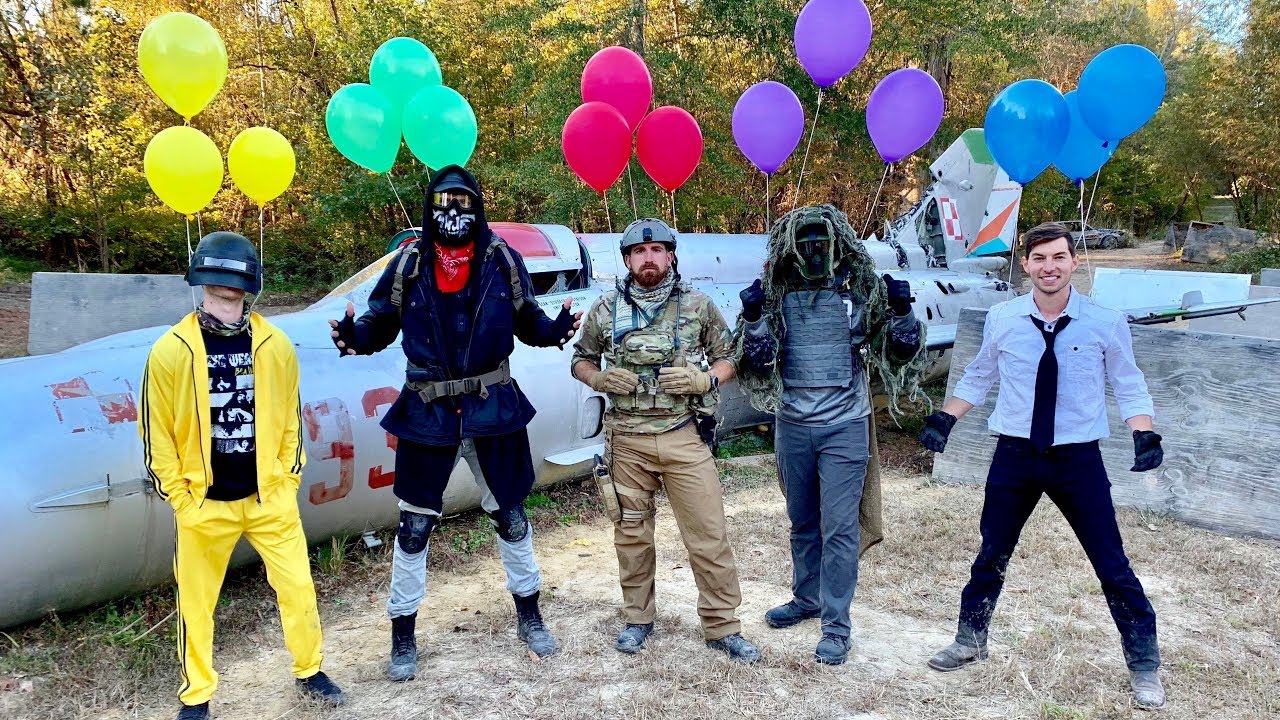 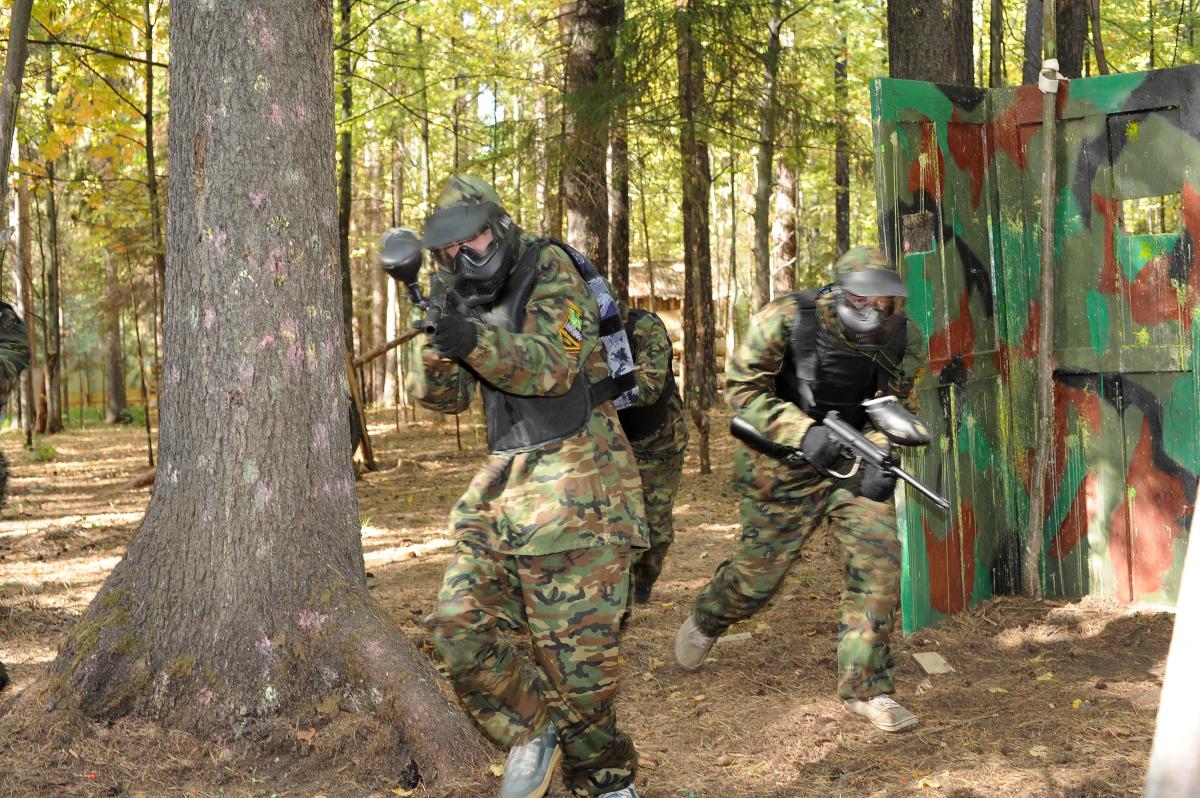 ОБУСТРОЙСТВО МЕСТНОСТИ
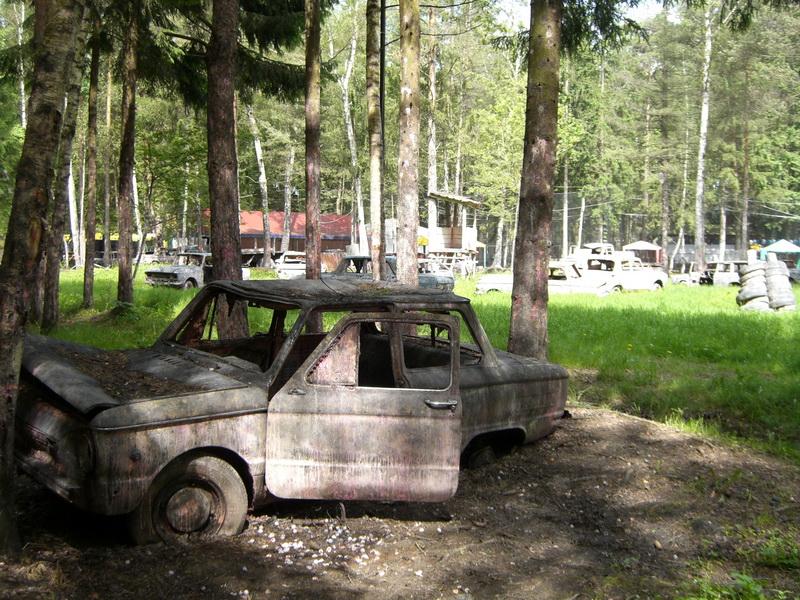 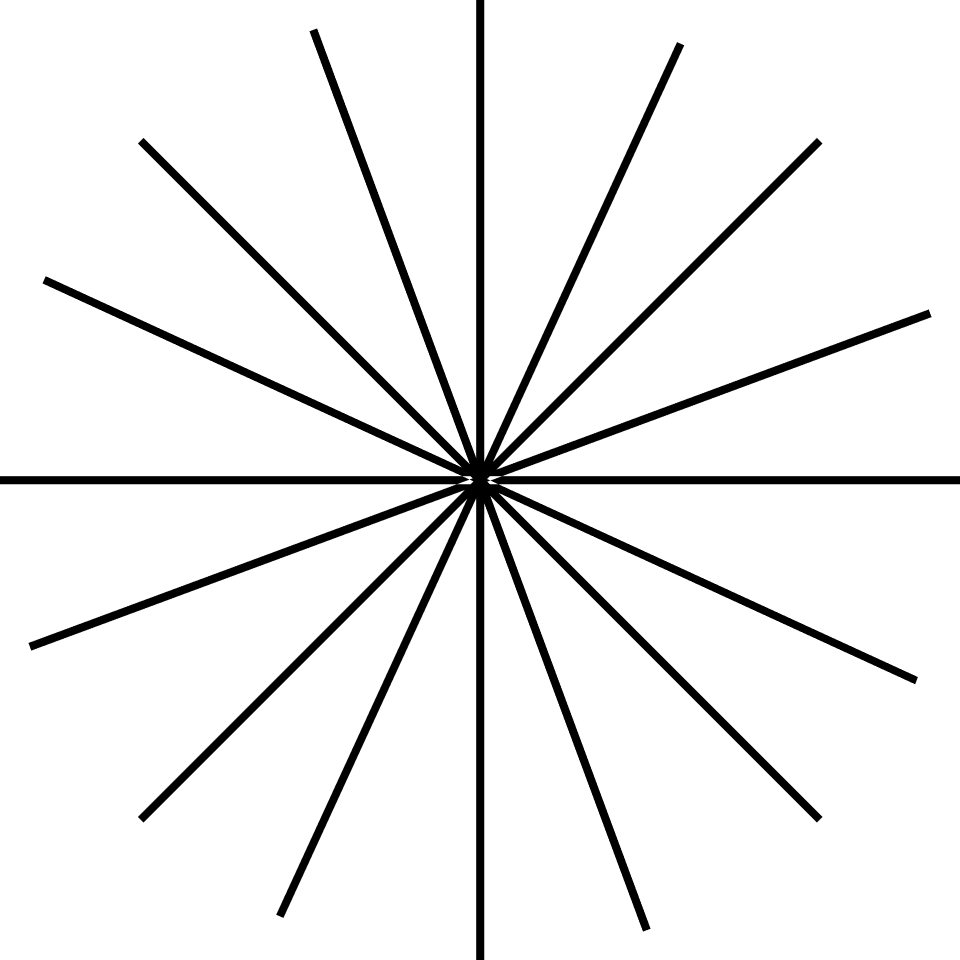 Сплавы на байдарках
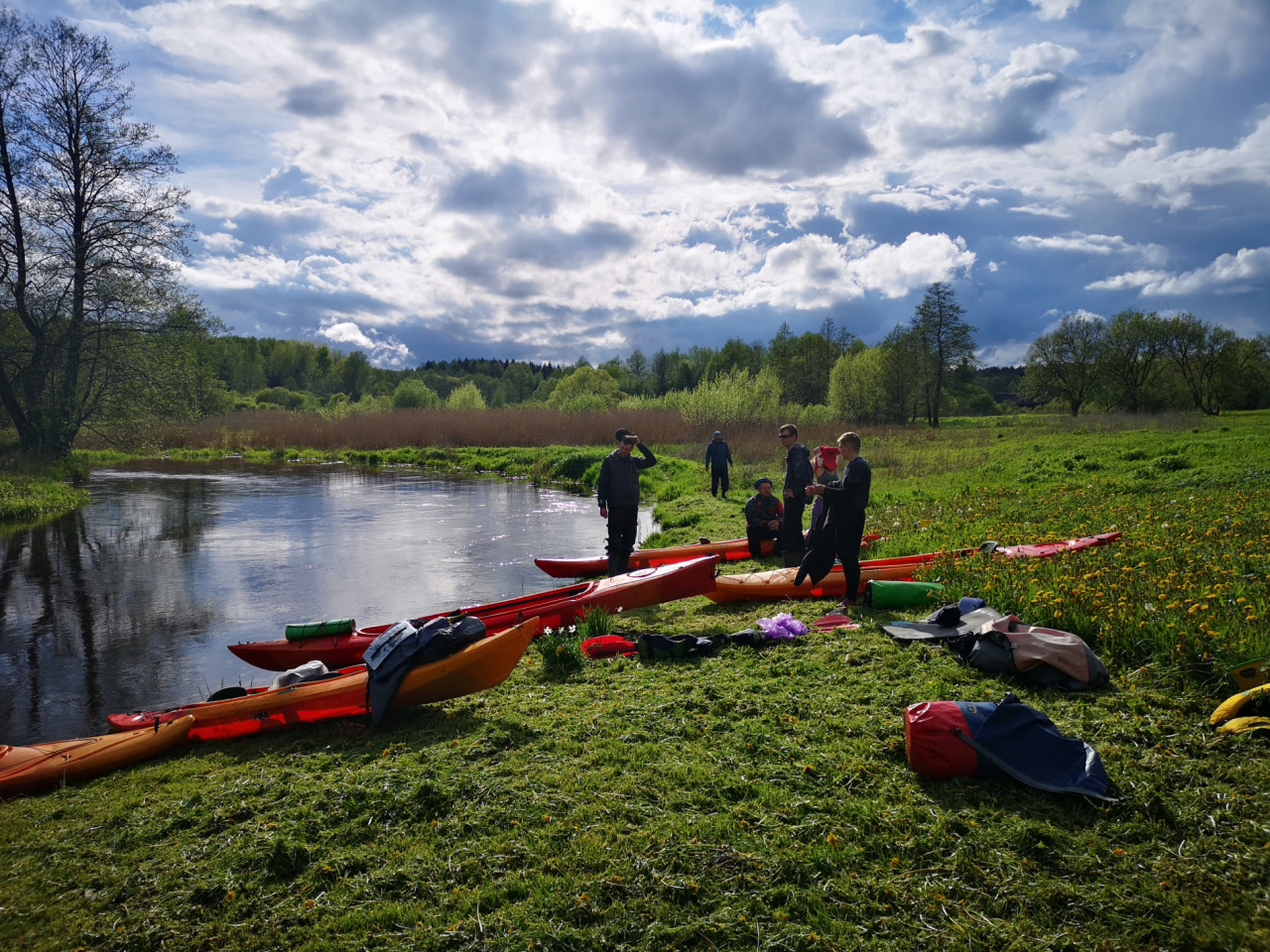 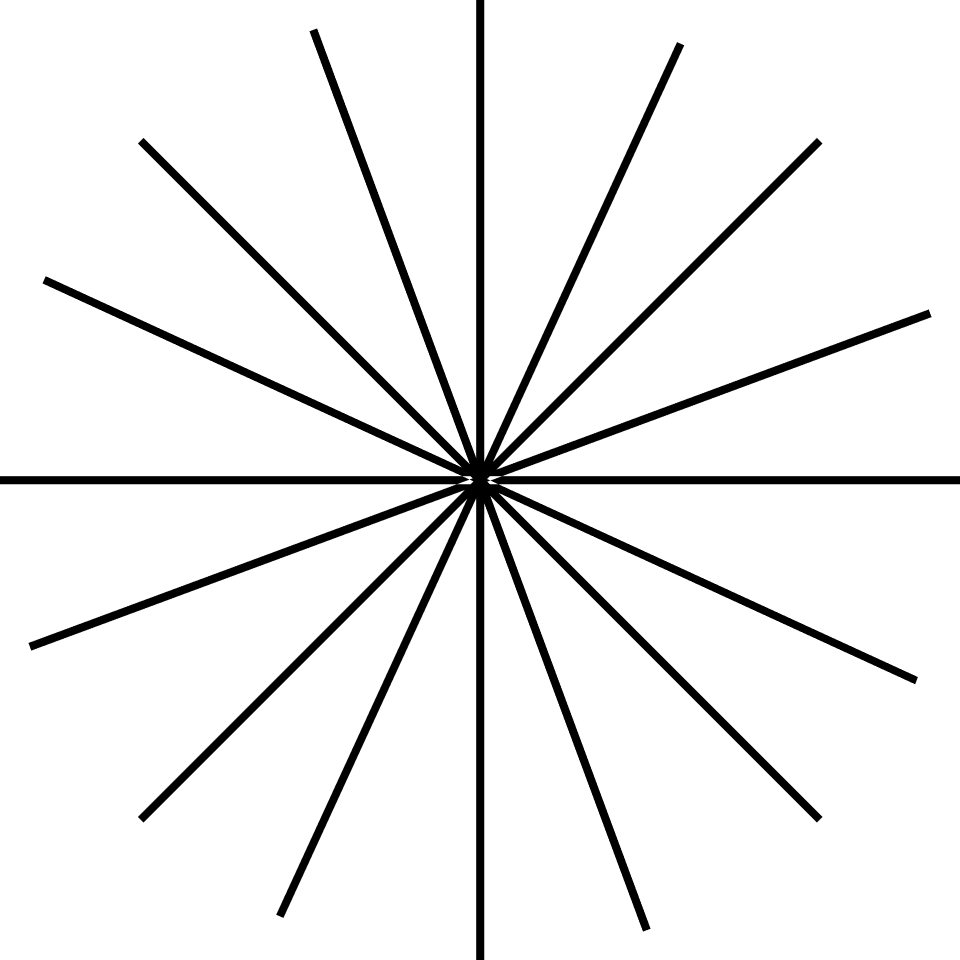 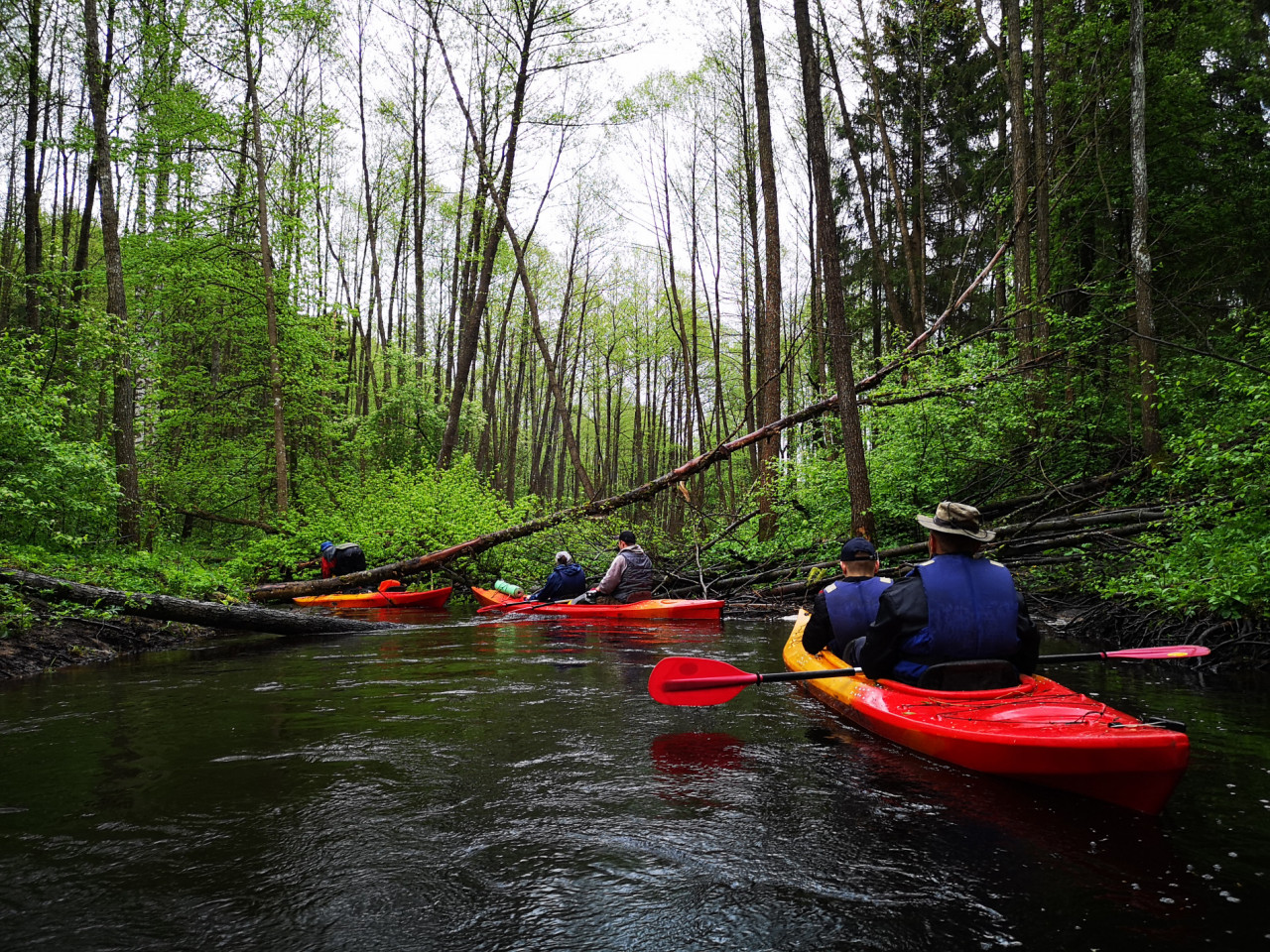 ОБУСТРОЙСТВО МЕСТНОСТИ
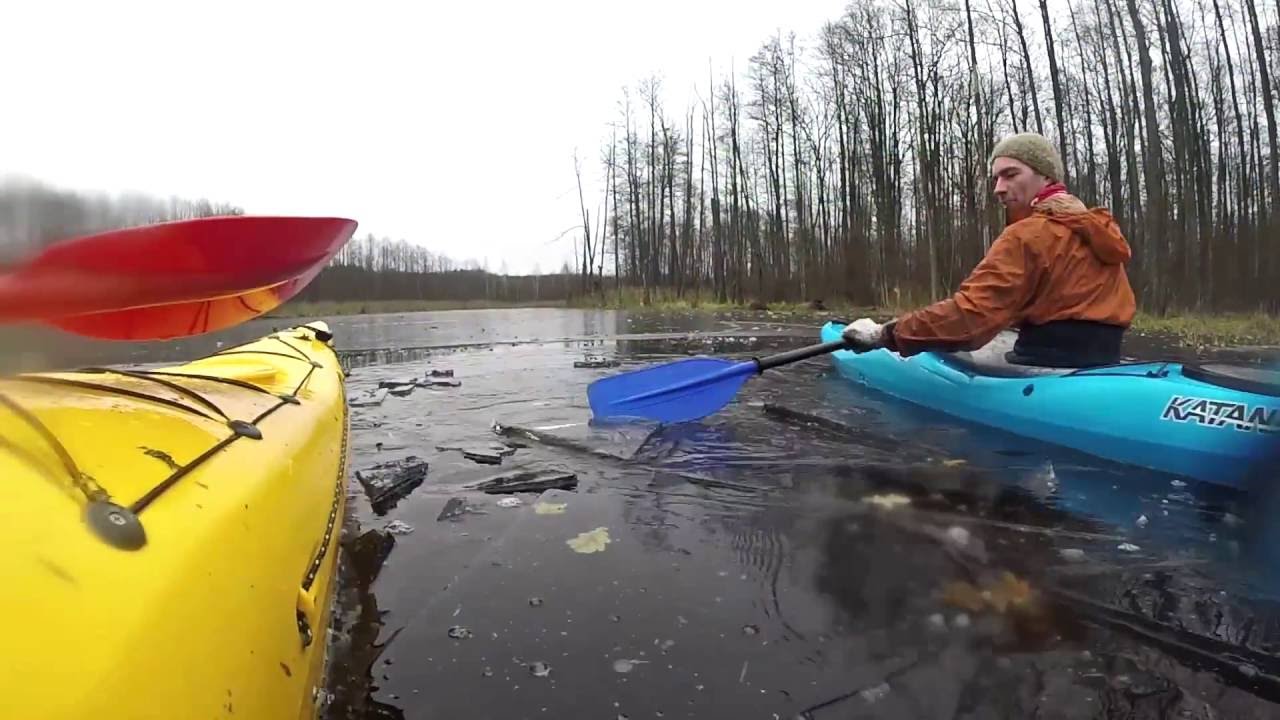 Езда на квадроциклах
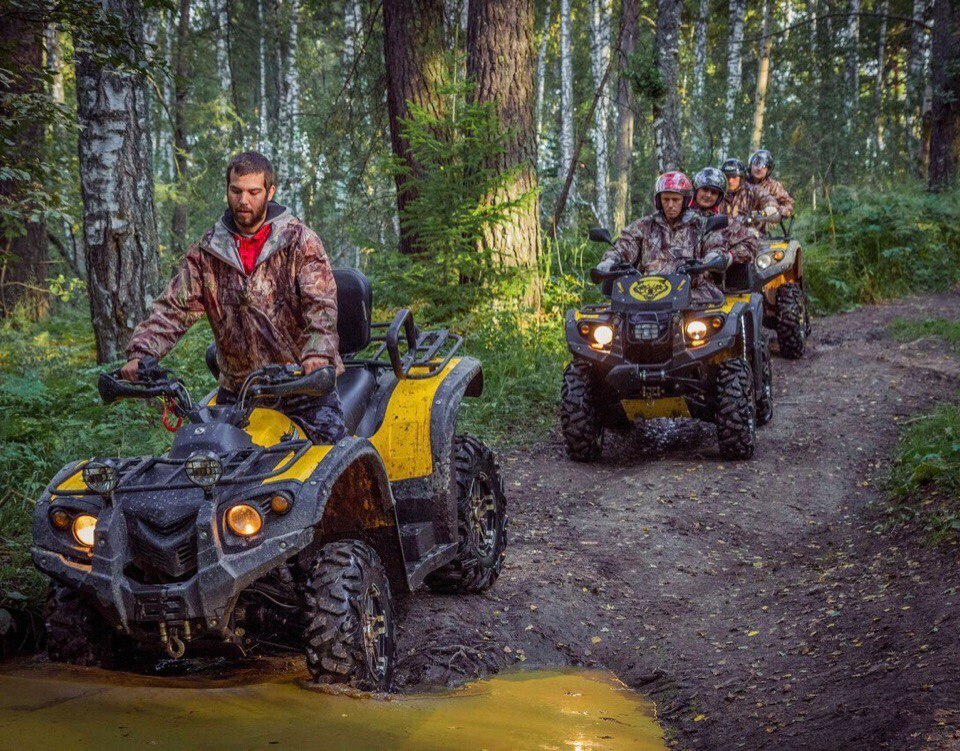 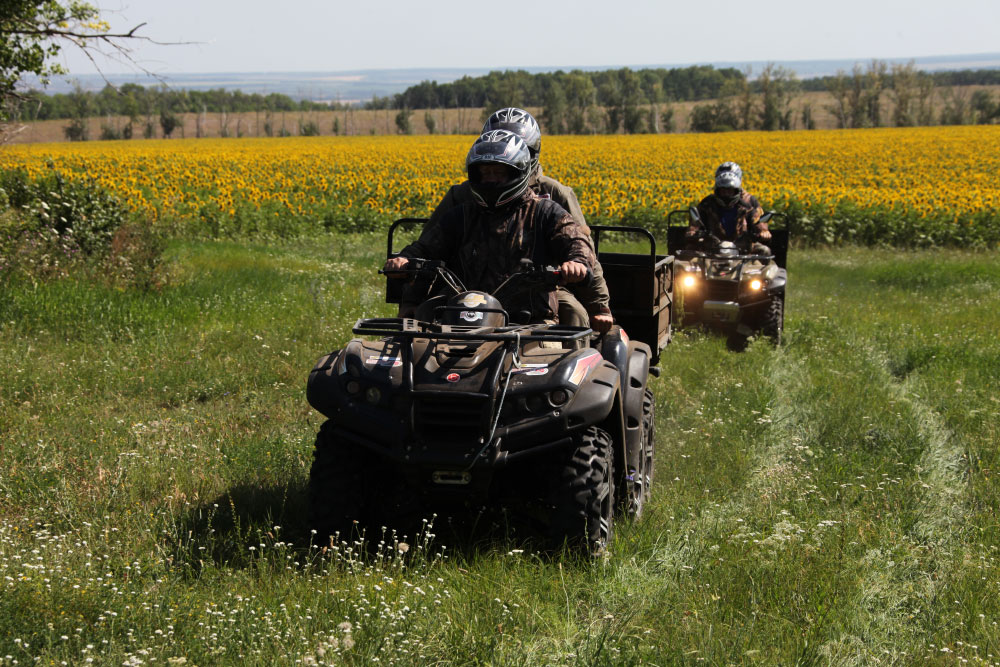 ОБУСТРОЙСТВО МЕСТНОСТИ
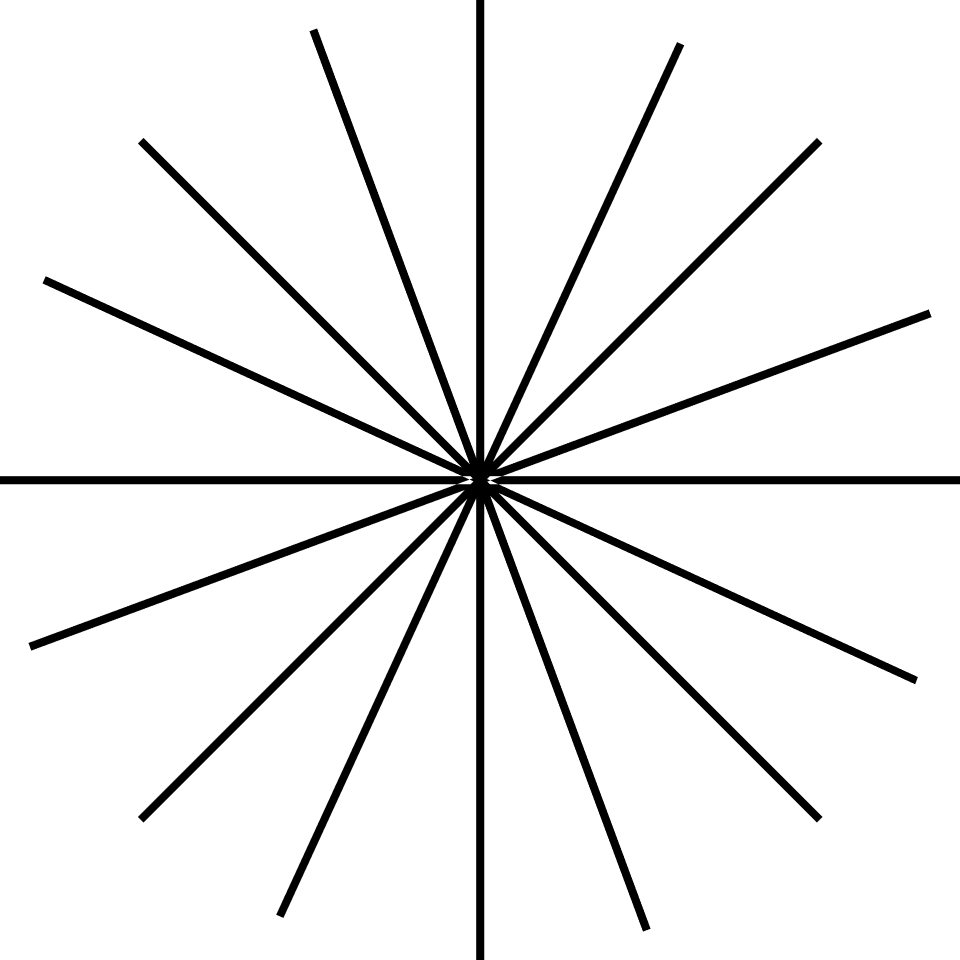 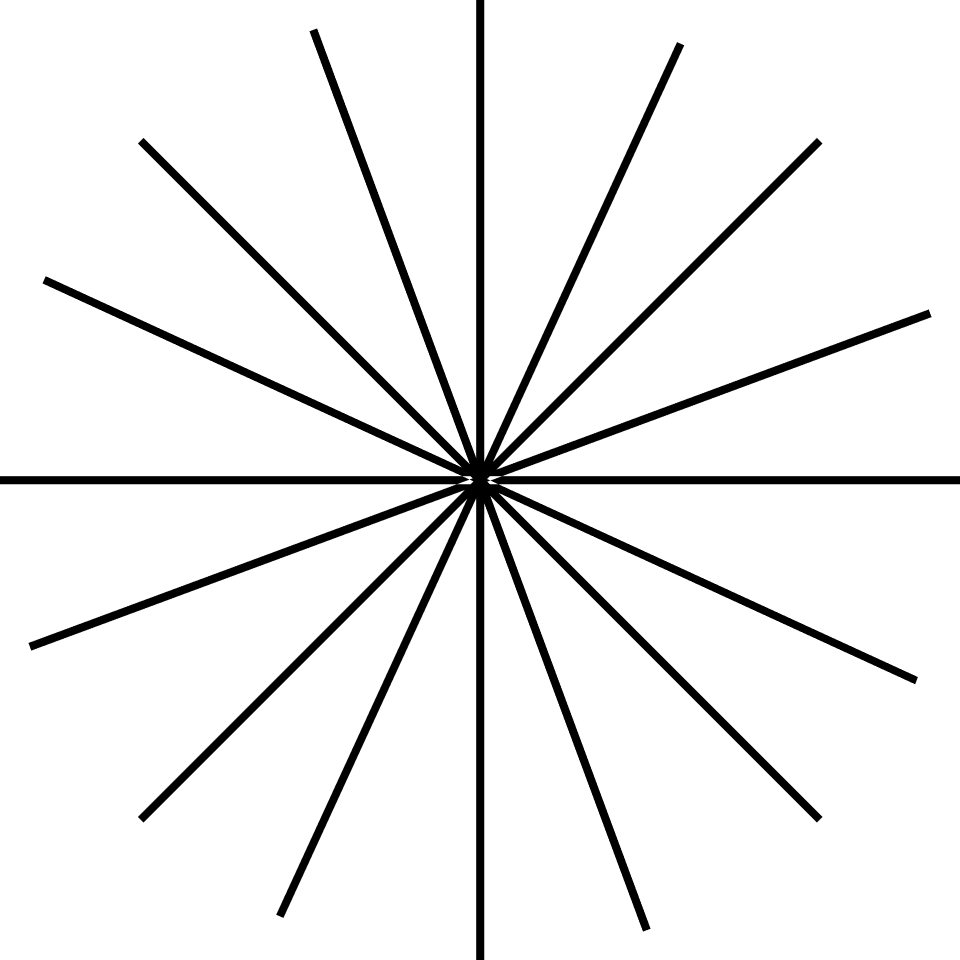 Агроусадьбы
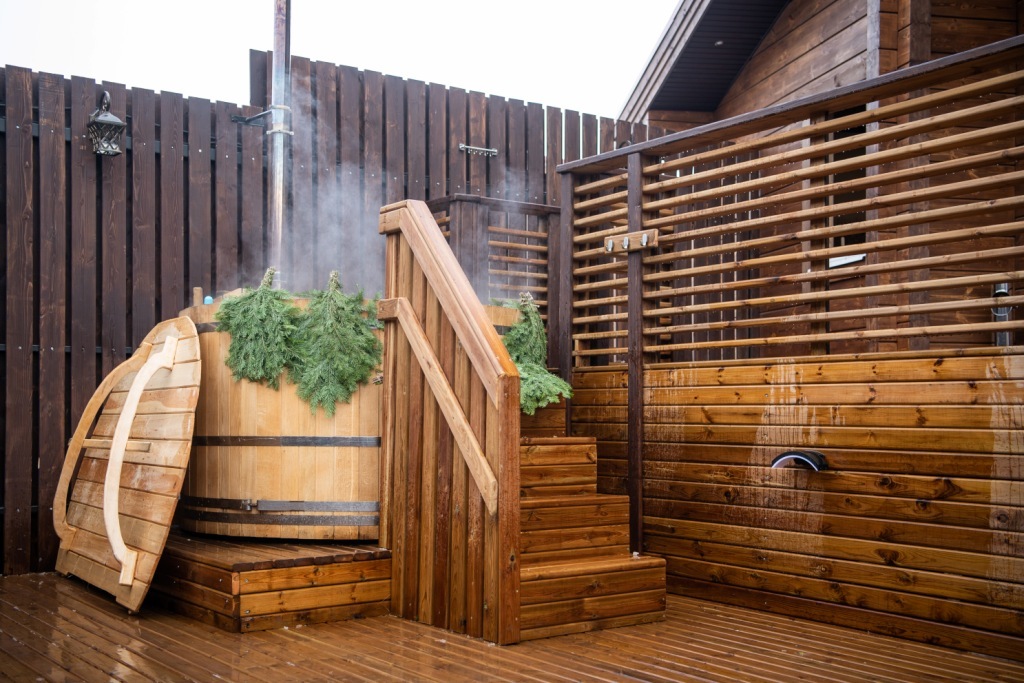 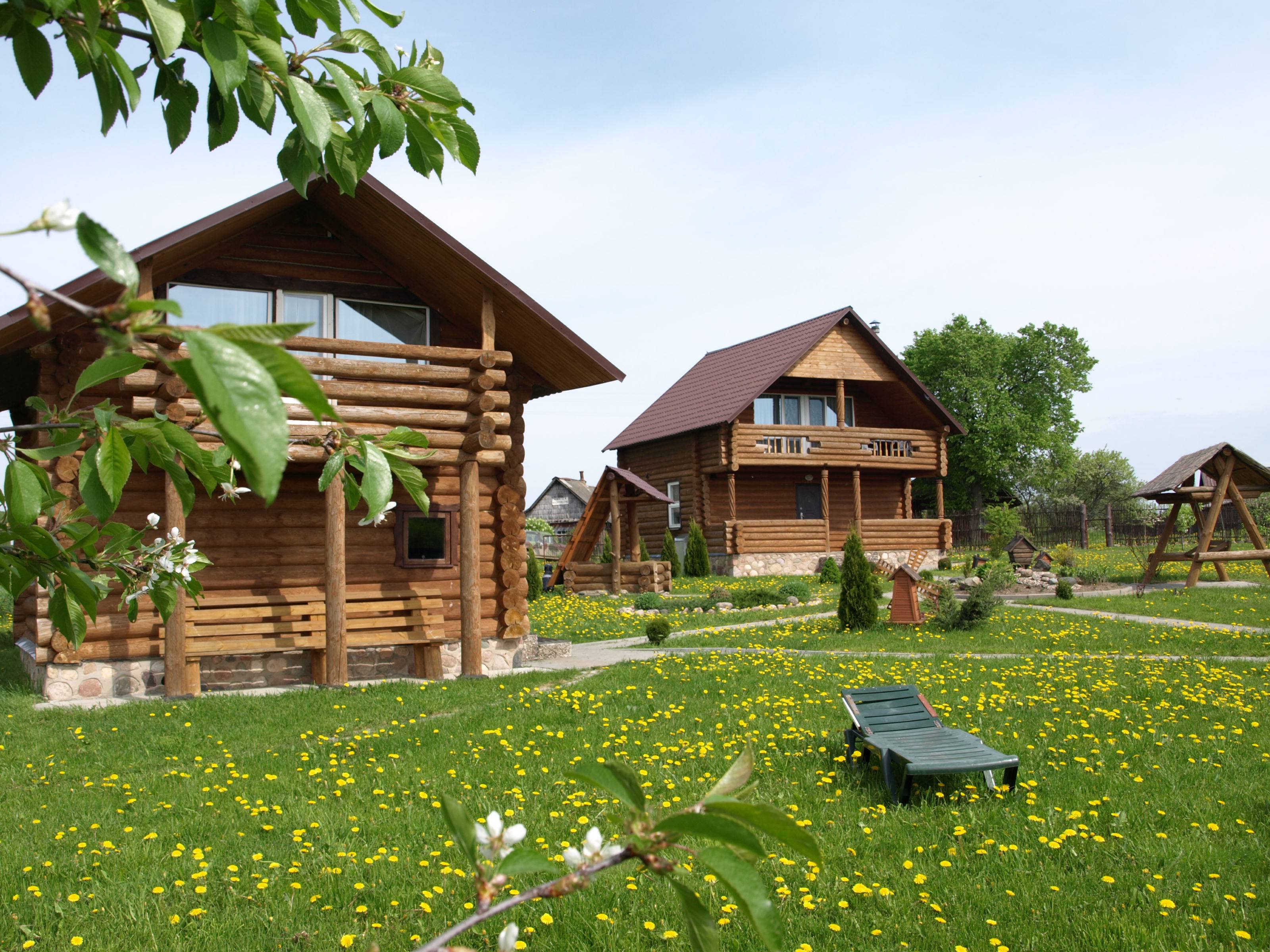 ОБУСТРОЙСТВО МЕСТНОСТИ
Улучшение  имиджа района  и  повышенный  поток туристов
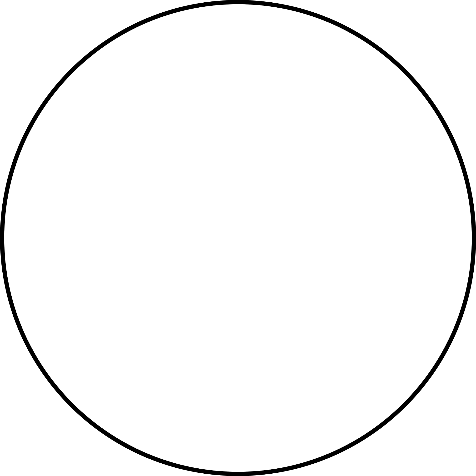 Стратегические  цели
НАШИ ЦЕЛИ
То, чего мы хотим достичь
Бобруйский район
Создание 
2 PUBG 
локации
Создание 1 PUBG локации
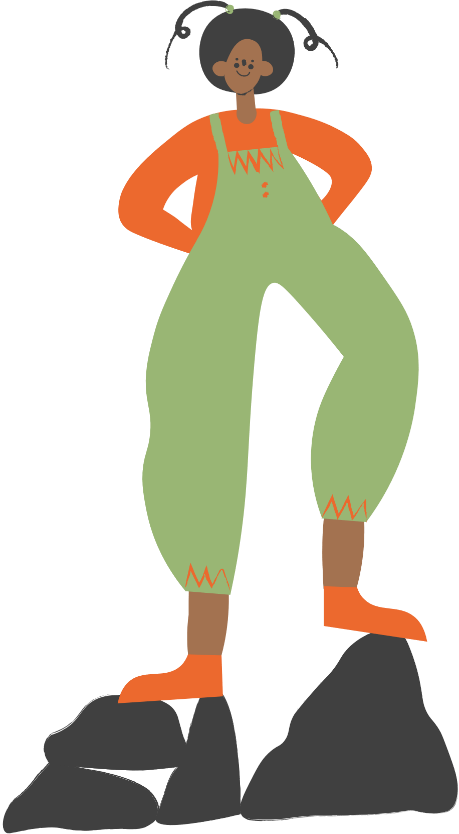 2024
2026
2028
После открытия 1 локации планируется активное продвижение дестинации на туристическом рынке Беларуси с целью её популяризации
Жители Бобруйска
Жители Минска и областных городов (Гомель, Могилев)
Ключевые группы потребителей
Целевая аудитория
Корпоративные клиенты из Бобруйска

Люди от  16 лет

Сотрудники заводов (профсоюз оплачивает 50% стоимости поездки) 

 Любые друге молодые коллективы, а также индивидуальные посетители
Туристы из России
Туристы из стран ЕАЭС и дальнего зарубежья
Идеально для проведения тимбилдингов
Идеально для  желающих уехать из  города
Продвижение 
в социальных сетях
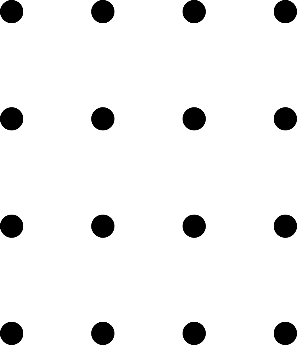 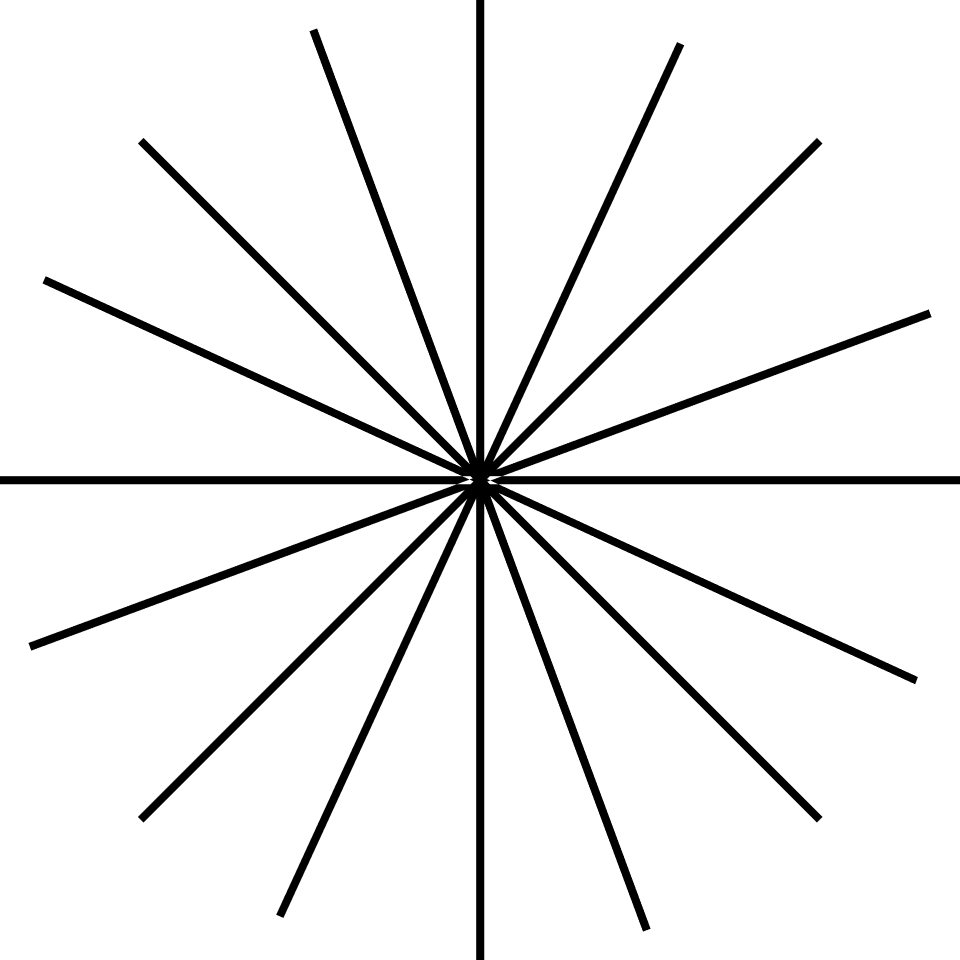 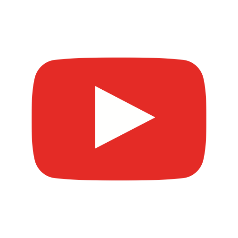 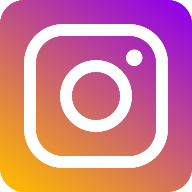 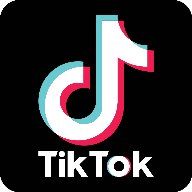 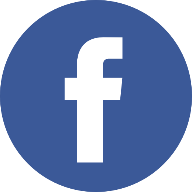 Продвижение
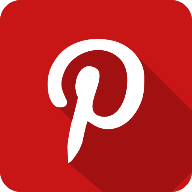 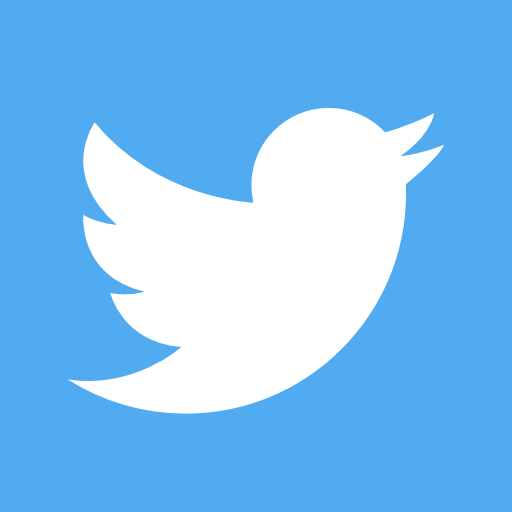 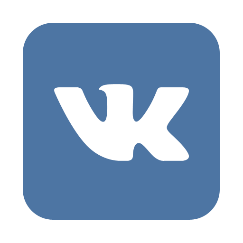 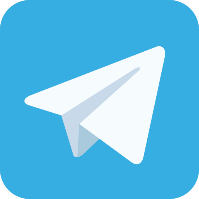 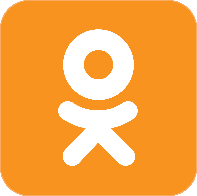 Планируется:

Создать и активно вести аккаунт в Instagram, продвигать его и покупать рекламу

Вести свой канал в Telegram, также покупать рекламу

Иметь аккаунт в Viber, WhatsApp, Вконтакте, Facebook

Вести канал на YouTube, TikTok

Создание собственного сайта
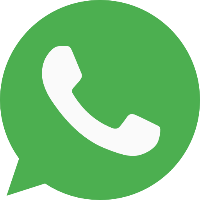 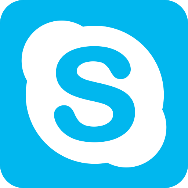 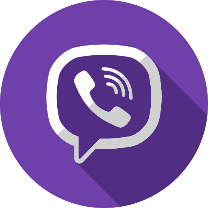 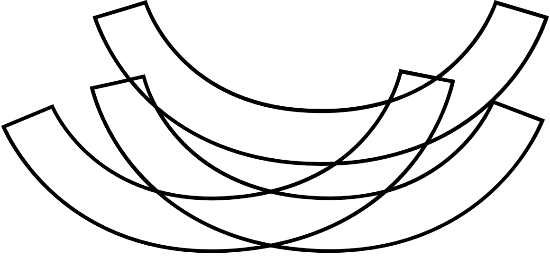 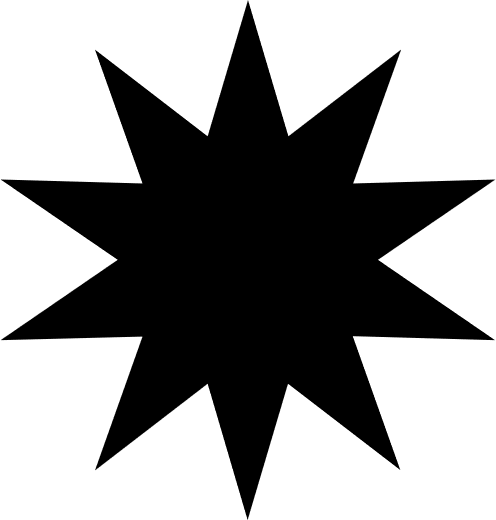 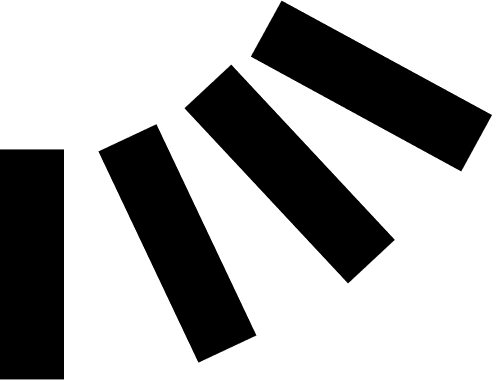 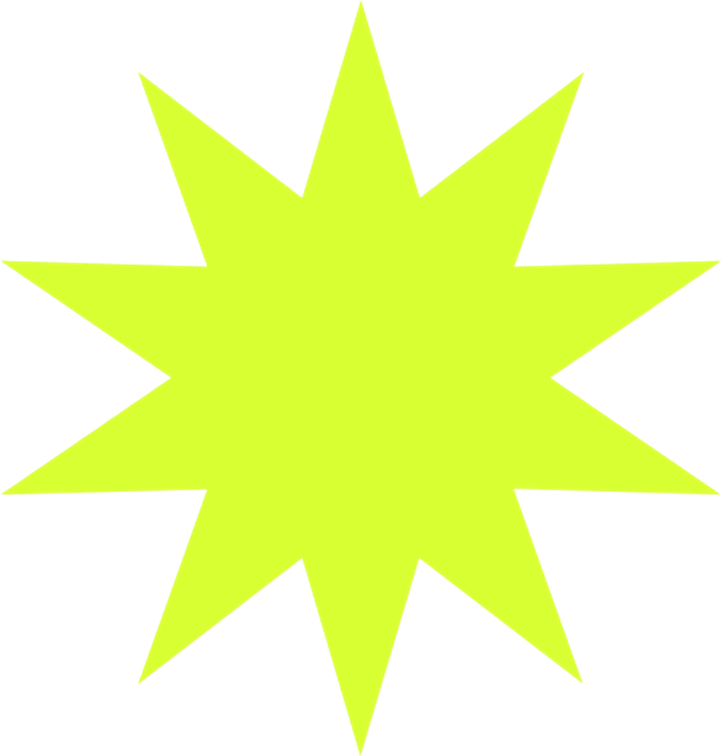 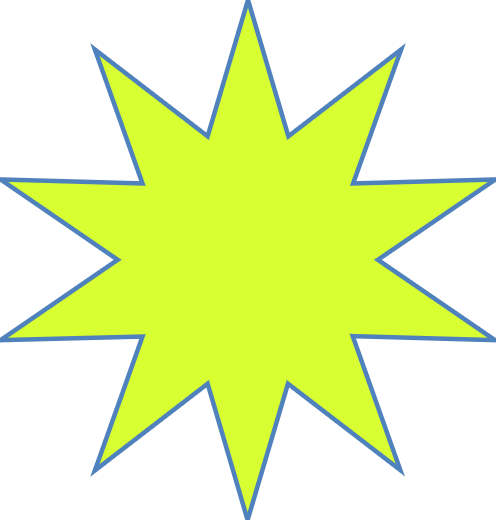 Создание кластера
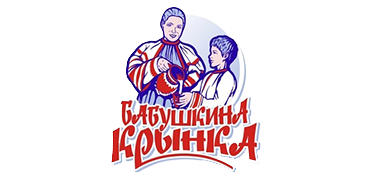 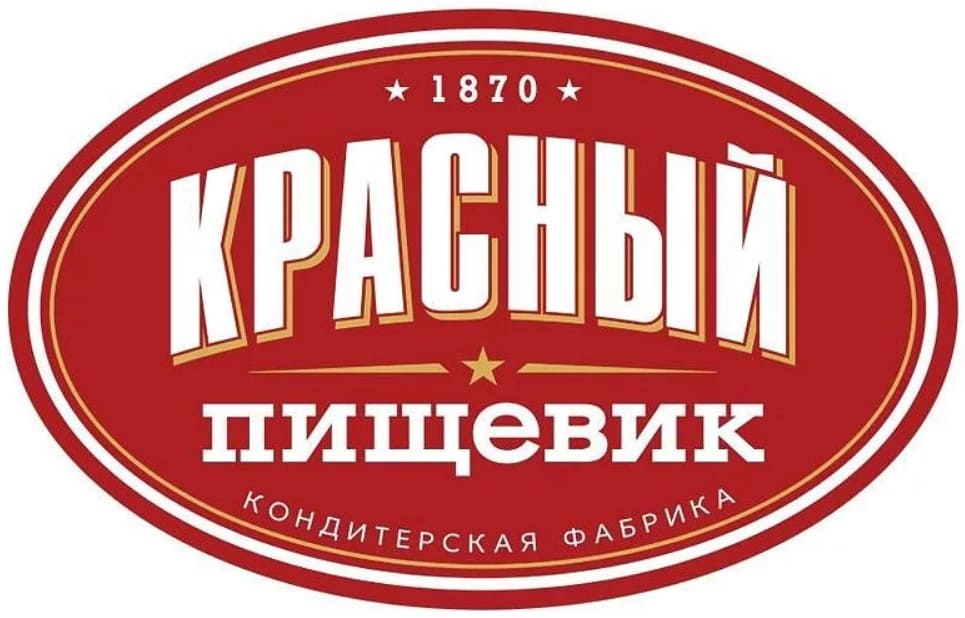 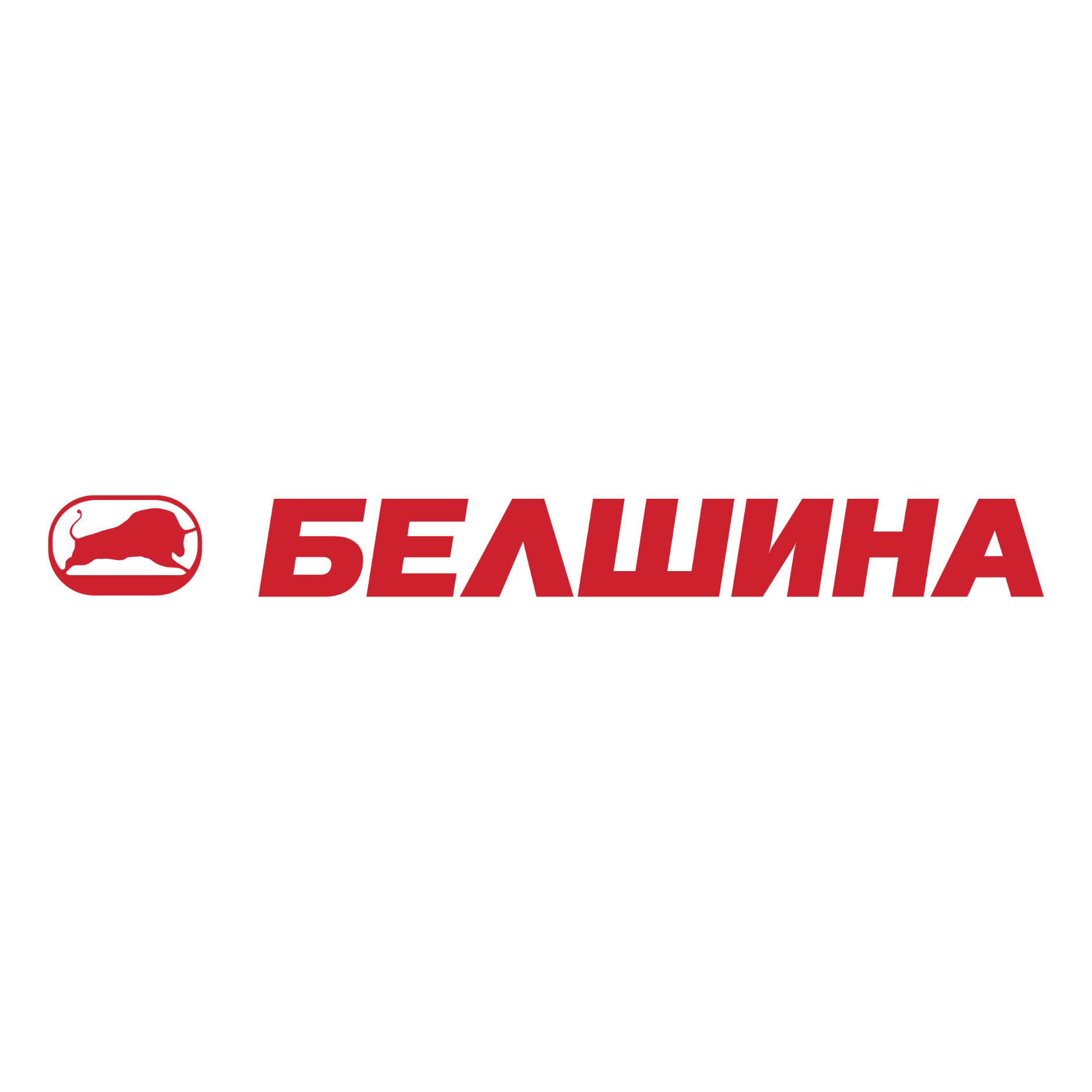 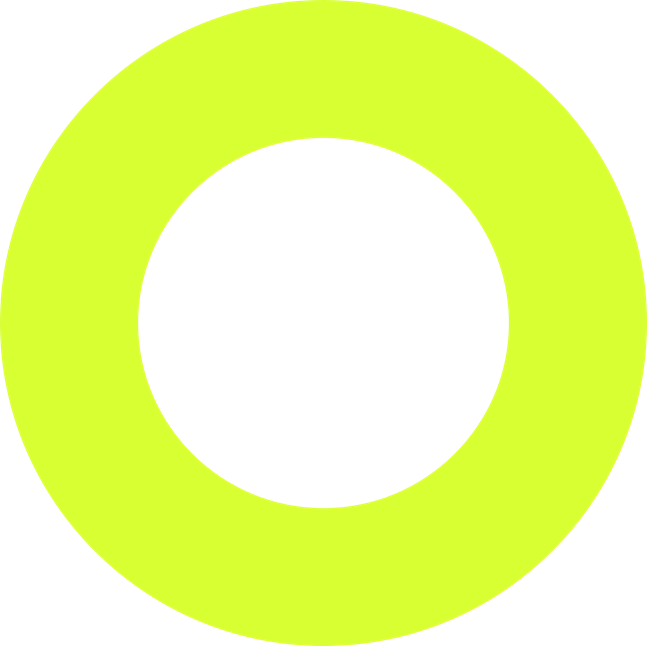 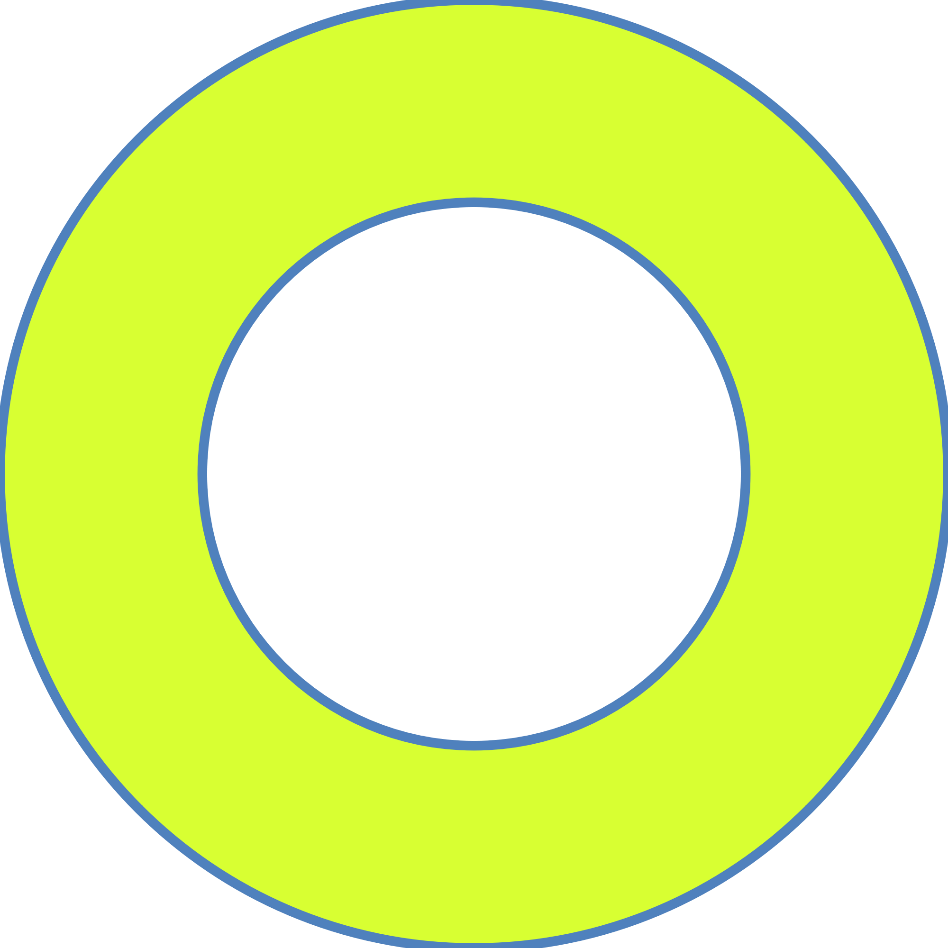 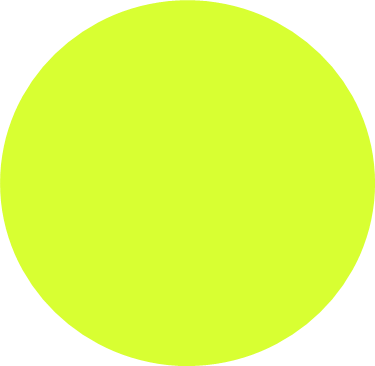 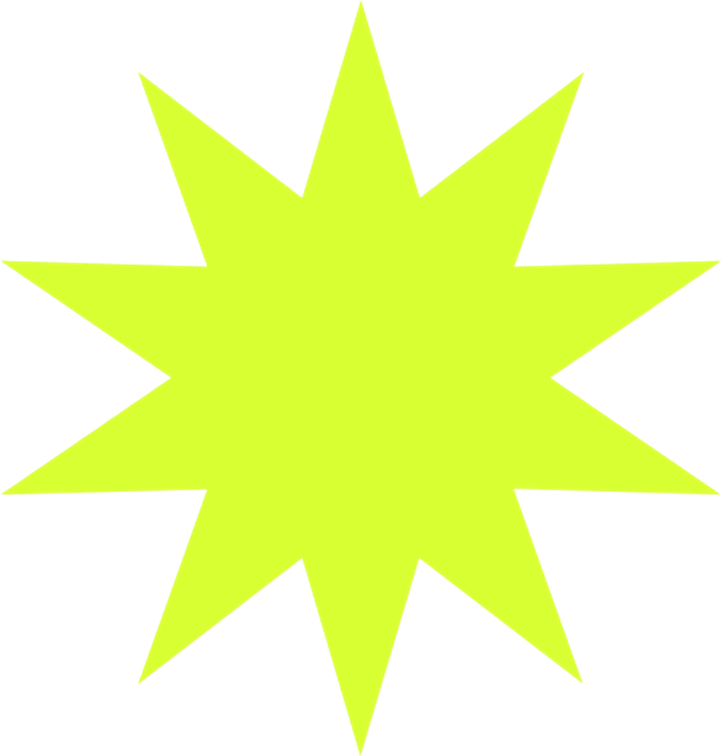 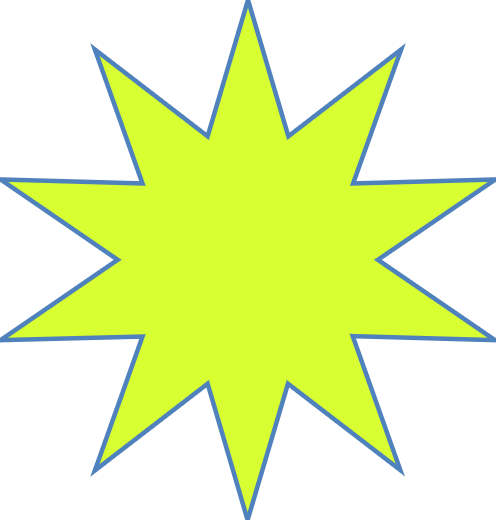 СПАСИБО ЗА ВНИМАНИЕ
Бондарь Екатерина Владимировна, 
Вергейчик Юлия Владимировна
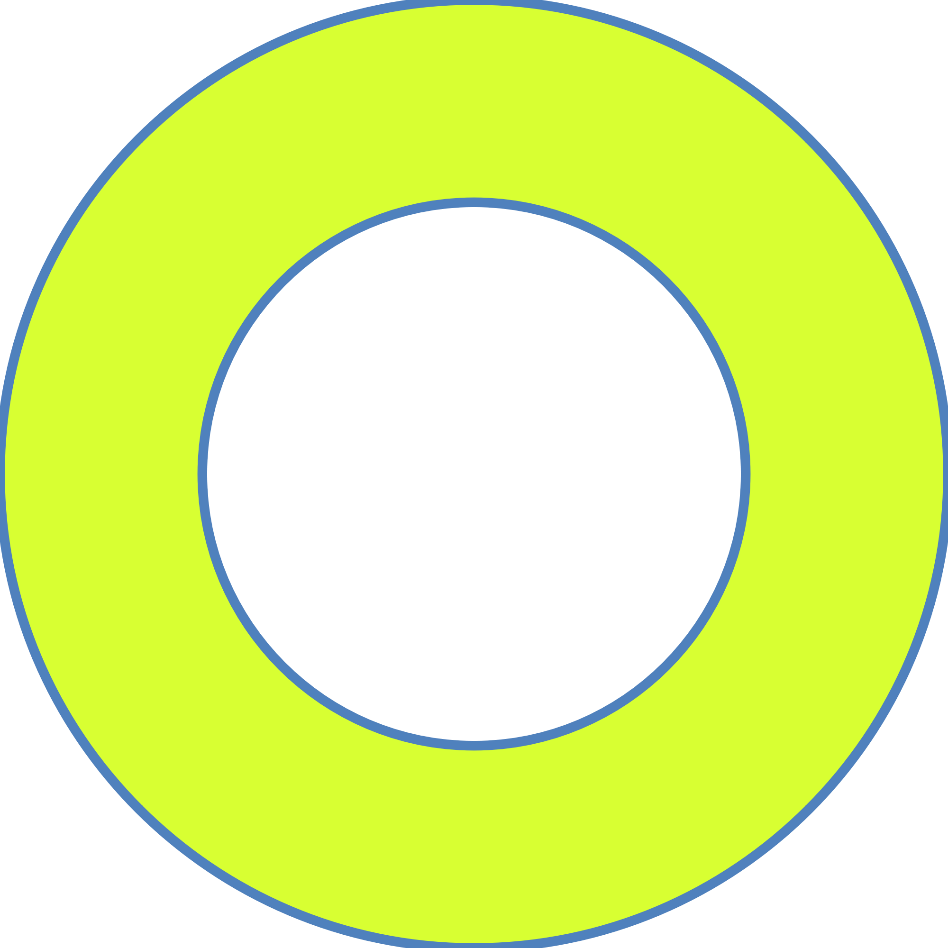 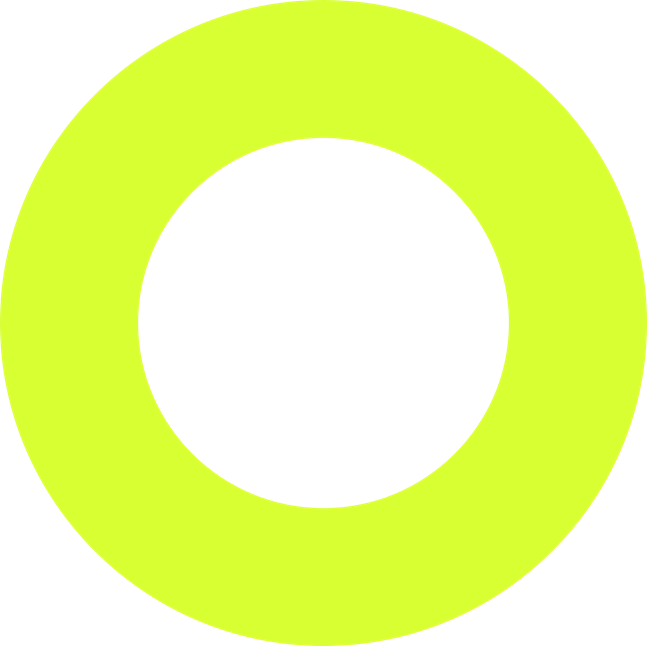